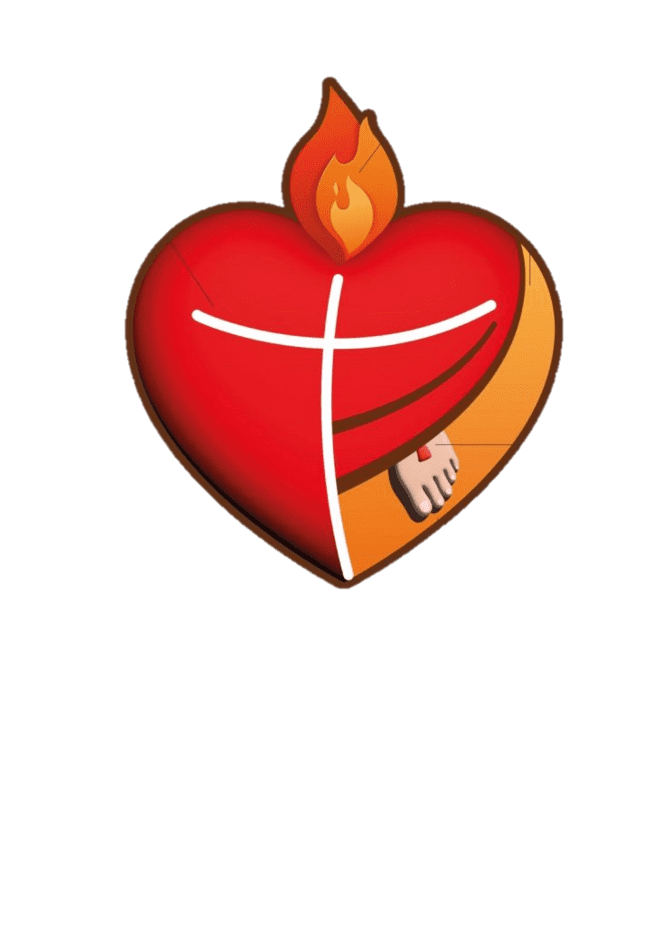 20.11.22
VOCAÇÃO:
Graça e missão
26.11.23
1
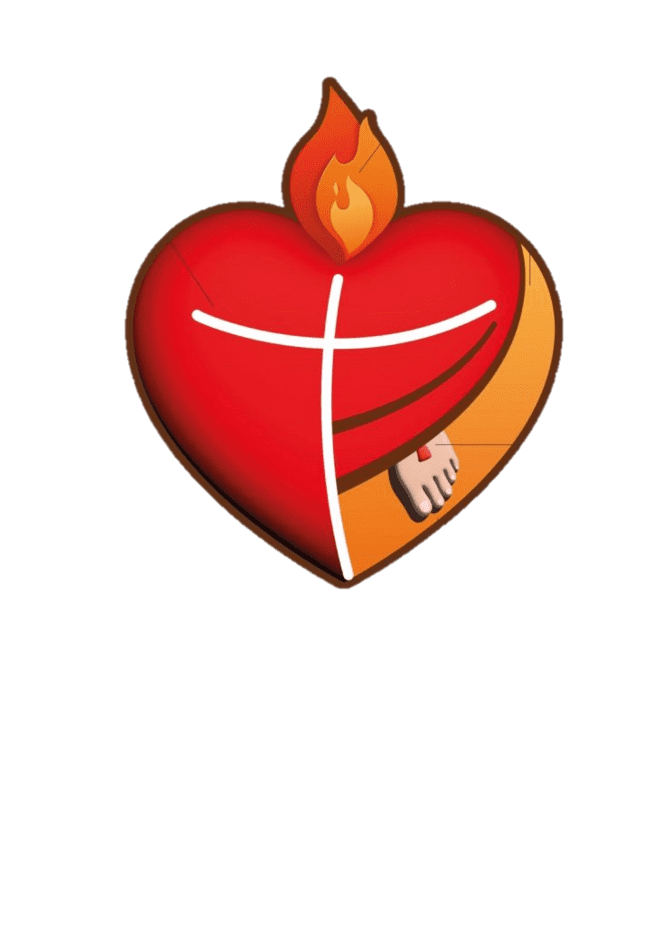 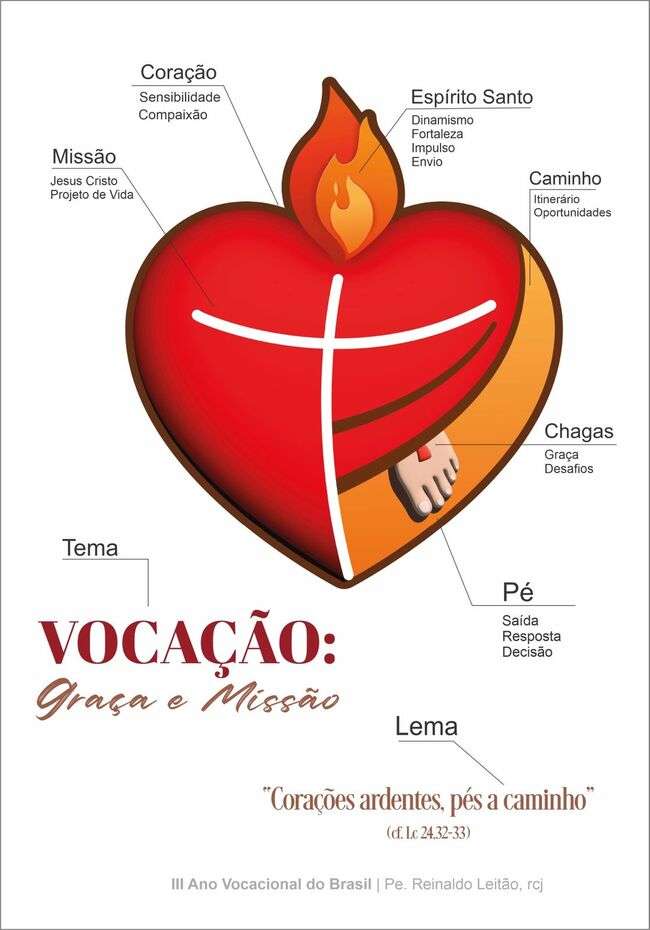 2
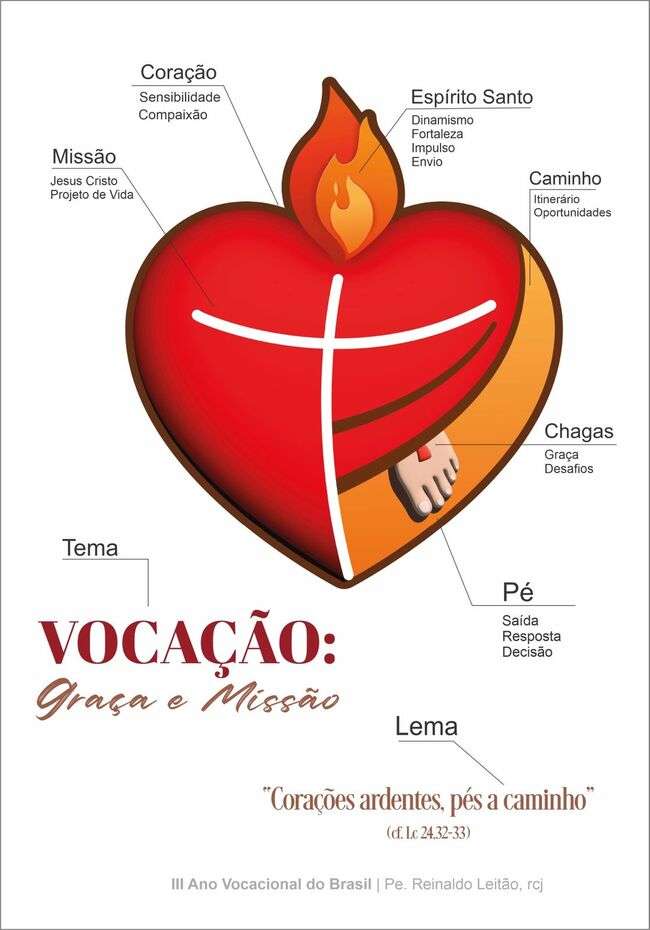 3
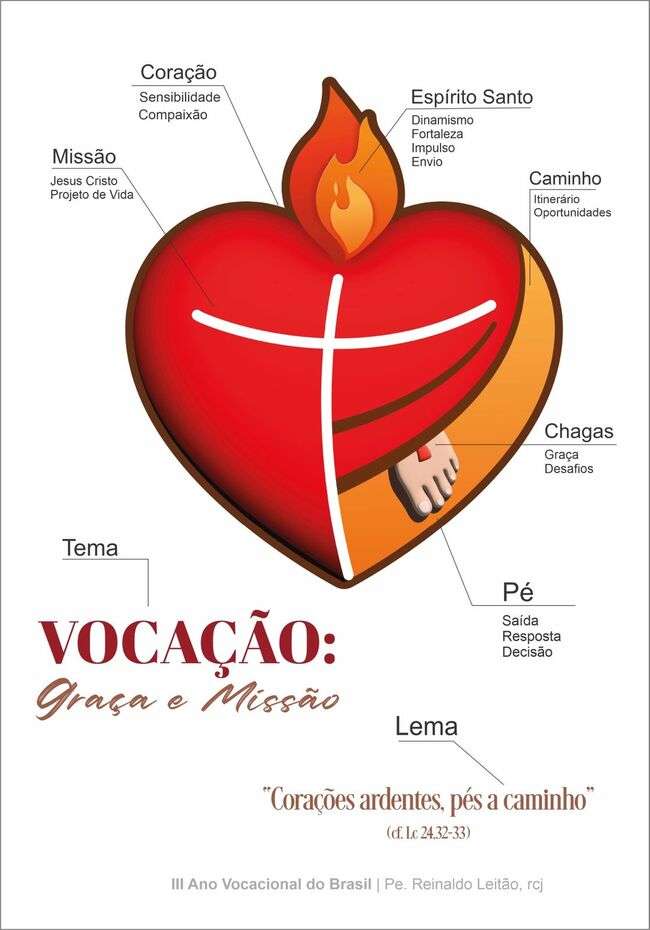 4
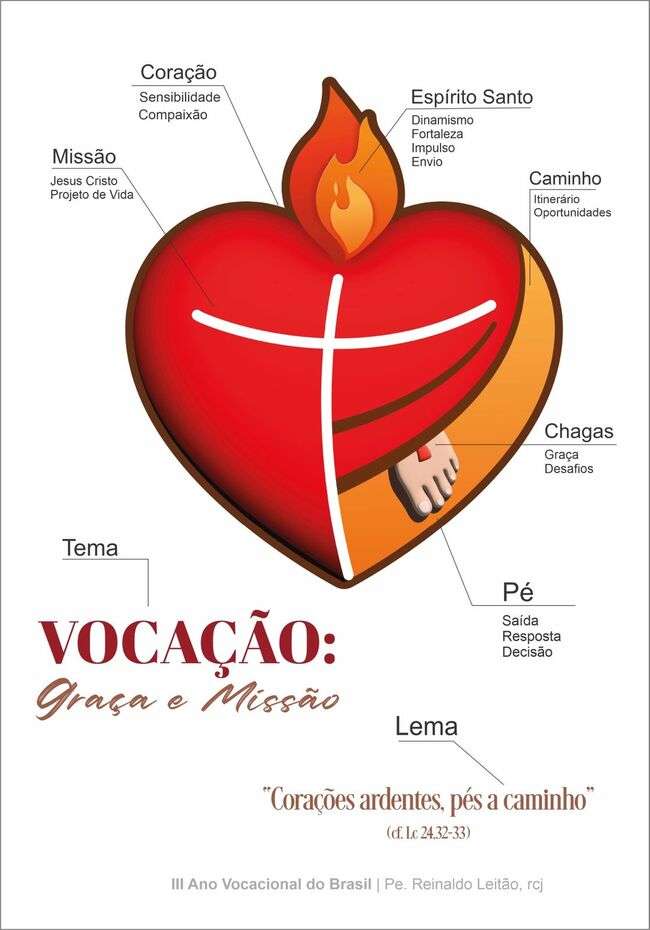 5
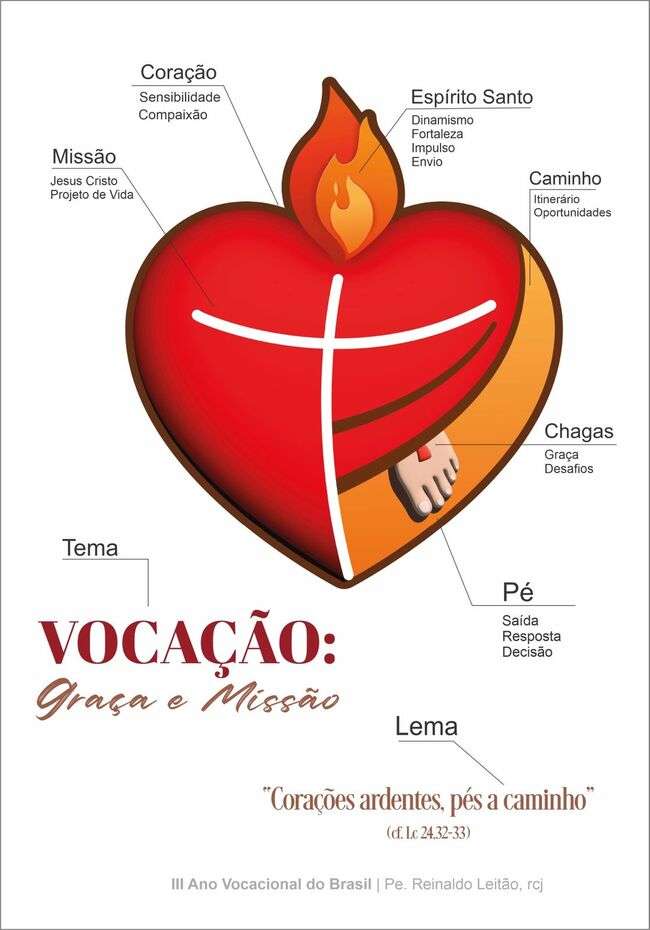 6
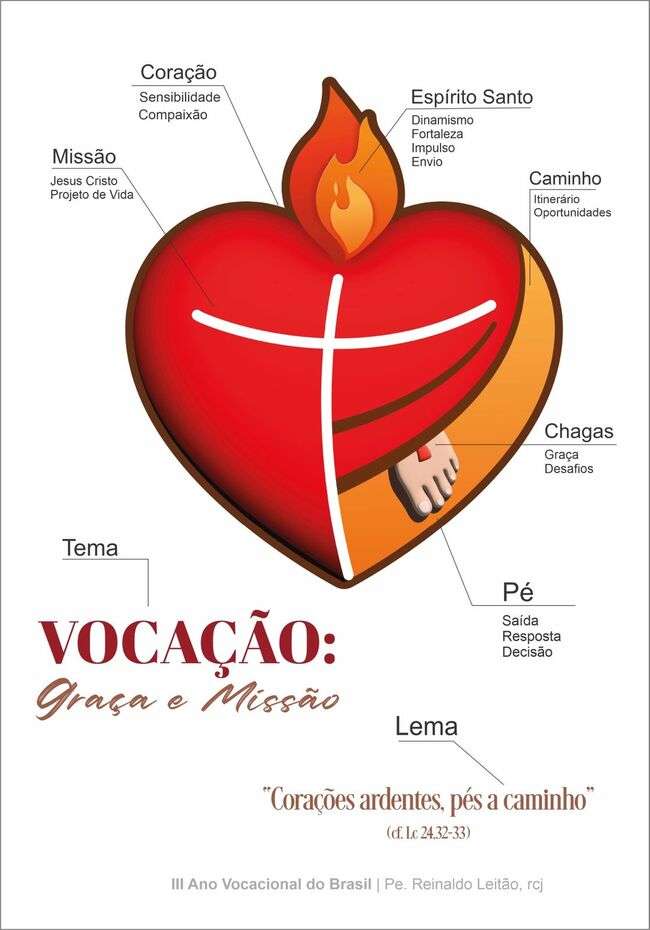 7
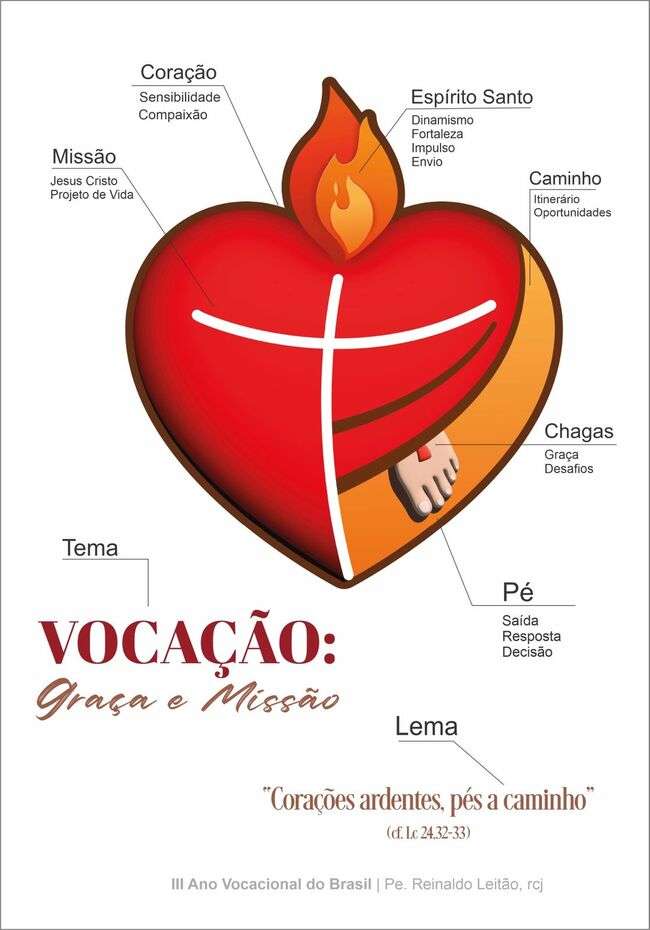 8
O 1º Ano Vocacional - 1983
“Vem e segue-me”
Favoreceu e ampliou o reconhecimento de que toda a comunidade cristã → é responsável pela animação, cultivo e formação das vocações.
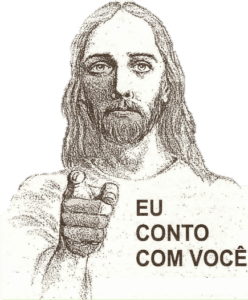 9
O 1º Ano Vocacional - 1983
Gerou muitos frutos. Entre eles:→ a dinamização do SAV-PV nos regionais;→ a produção de subsídios vocacionais (Mês Vocacional, Cartazes Vocacionais, Boletim Convocação, Coleção Cadernos Vocacionais, Revistas Vocacionais - "Rogate" e "Espírito");
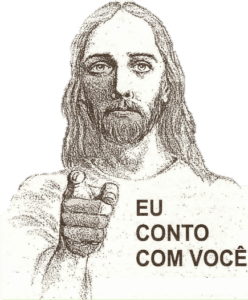 → a realização de Escolas Vocacionais.
10
O 2º Ano Vocacional - 2003
“Batismo, fonte de todas as vocações”
→ Promoveu um novo despertar vocacional;
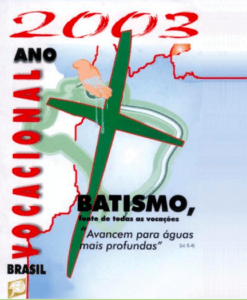 → Conscientizou para a vocação e missão na comunidade eclesial e na sociedade;
11
O 2º Ano Vocacional - 2003
→ Favoreceu:
- a consciência vocacional das comunidades;- a redescoberta da universalidade da vocação;- a valorização das equipes vocacionais paroquiais e diocesanas;
12
O 2º Ano Vocacional - 2003
→ Favoreceu:- a melhor compreensão do sentido e valor da vocação batismal;- a maior compreensão da teologia da vocação e das vocações.
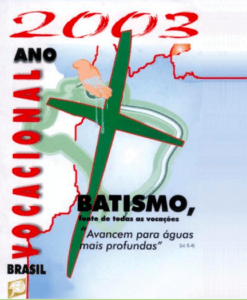 13
Mais 20 anos se passaram…
14
O contexto é favorável – em âmbito mundial
Sínodo dos Bispos de 2018:"Os jovens, a fé e o discernimento vocacional", - Exortação Apostólica Pós-Sinodal: “Christus Vivit“;
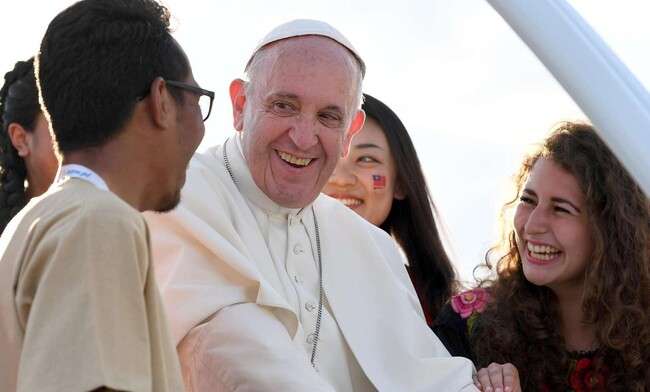 15
O contexto é favorável – em âmbito mundial
Exortação Apostólica "Gaudete et Exultate" – Sobre o chamado à santidade no mundo atual.
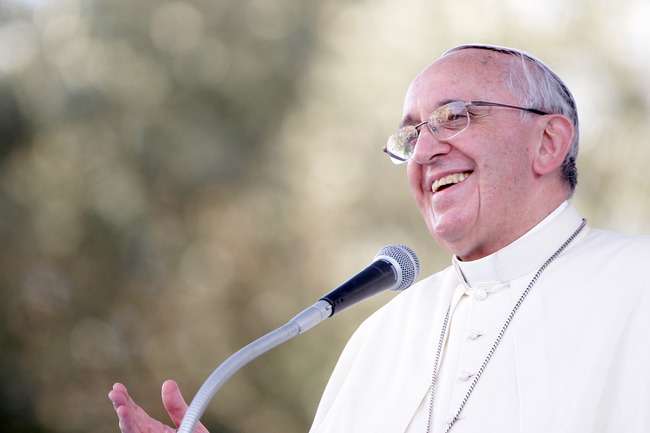 16
O contexto é favorável – em âmbito mundial
Sínodo dos Bispos em 2022 sobre a Sinodalidade e a Eclesiologia Vocacional de Comunhão.
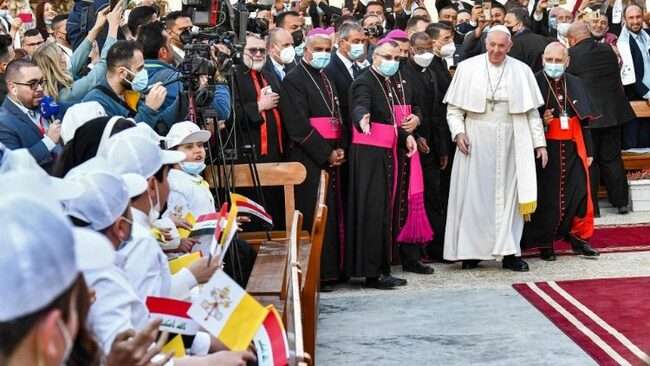 17
"Toda a pastoral é vocacional, toda a formação é vocacional, toda a espiritualidade é vocacional"
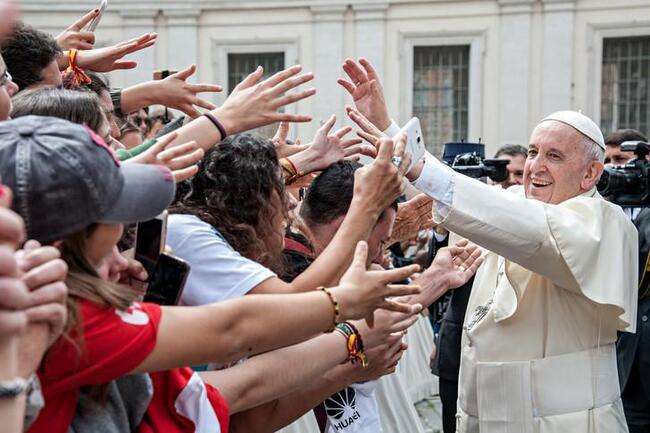 (Christus Vivit, 254)
18
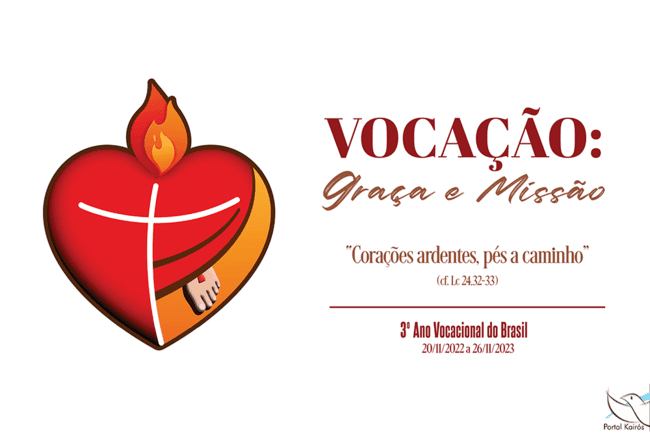 TEMAVOCAÇÃO: GRAÇA E MISSÃOFUNDAMENTAÇÃO: (Doc. Final Sínodo nº 78)"A vocação aparece realmente como um dom de graça e de aliança, como o mais belo e precioso segredo de nossa liberdade”.
19
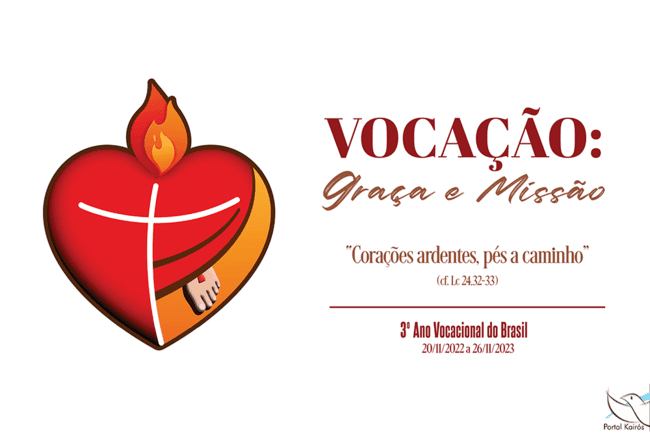 TEXTO BÍBLICO ILUMINADOR: (cf. Mc 3,13-19) "Jesus chamou e enviou os que ele mesmo quis"
20
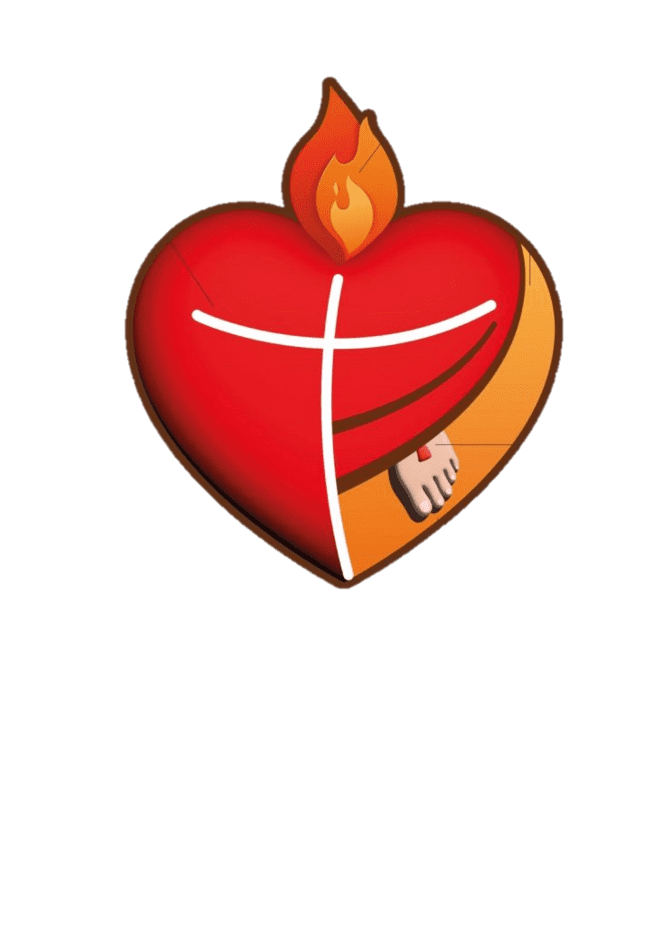 21
LEMACORAÇÕES ARDENTES, PÉS A CAMINHO (cf. Lc 24, 32,33)
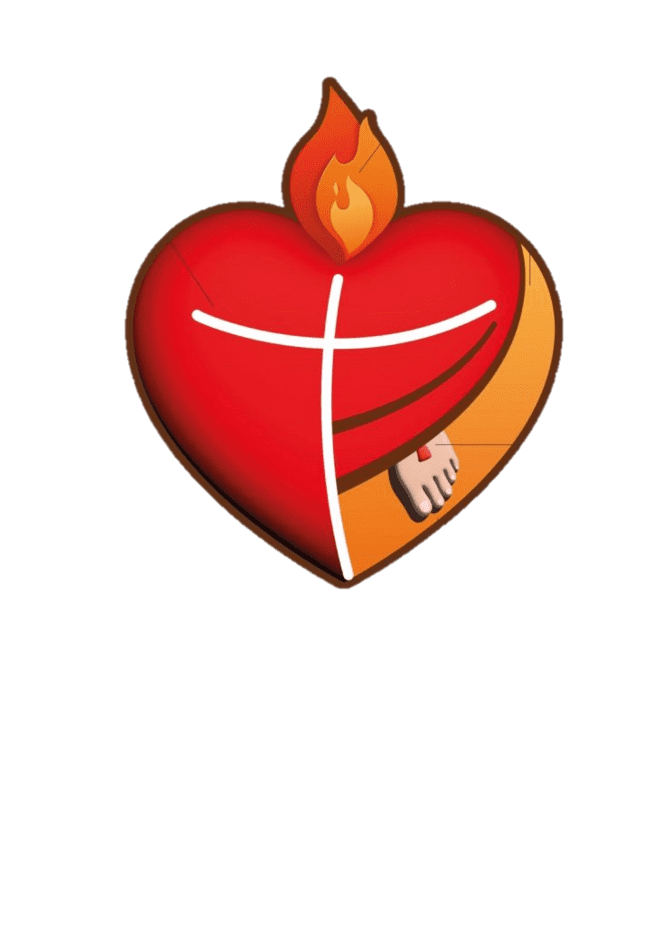 Recorda os discípulos de Emaús:O coração que arde ao escutar a Palavra do Ressuscitado e os pés que se colocam a caminho para anunciar o encontro com o Cristo.
22
O que esperar de umAno Vocacional?
23
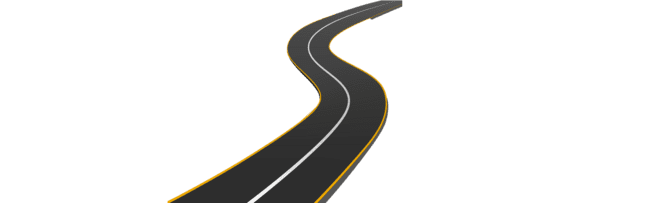 Um caminho foi percorrido…
24
Objetivo Geral
PROMOVER a cultura vocacional nas comunidades eclesiais, nas famílias e na sociedade, para que sejam ambientes favoráveis ao despertar de todas as vocações, como graça e missão, a serviço do Reino de Deus.
25
Objetivos Específicos
CULTIVAR uma sensibilidade vocacional que favoreça a compreensão de "que toda a pastoral é vocacional, toda a formação é vocacional e toda a espiritualidade é vocacional" (ChV, n. 254)
26
Objetivos Específicos
APROFUNDAR a Teologia da Graça e da Missão dentro da pedagogia vocacional, de maneira que esta gere discernimento e respostas concretas ao chamado divino, com liberdade e responsabilidade.
27
Objetivos Específicos
FORTALECER a consciência do discipulado missionário de todos os batizados e batizadas, levando-os a reconhecer e assumir a identidade vocacional da vida laical como uma forma própria e específica de "viver a santidade batismal a serviço do Reino de Deus" (DAp, n. 184).
28
Objetivos Específicos
ACOMPANHAR cada jovem, de modo personalizado, em uma maior proximidade e compreensão, favorecendo seu protagonismo e impulsionando-o ao serviço generoso e à missão (cf. ChV, n. 30).
29
Objetivos Específicos
DESPERTAR vocações à Vida Consagrada e ao Ministério Ordenado, acompanhando-as em um processo de formação integral, para que sejam sempre fiéis ao seguimento de Jesus e à missão de servir com alegria, em comunhão, tornando visível o Reino de Deus, de vida plena para todos.
30
Objetivos Específicos
INTENSIFICAR a prática da oração pelas vocações em todos os âmbitos: pessoal, familiar e comunitário.
31
Objetivos Específicos
FOMENTAR, nos âmbitos regional, diocesano e paroquial um serviço de animação vocacional articulado, com a criação e consolidação de Equipes Vocacionais Paroquiais e Diocesanas, dentro de uma pastoral orgânica, sinodal, envolvendo todas as vocações.
32
“Sem consciência vocacional, a Igreja não terá o vigor missionário que ela precisa ter”.
Dom Walmor Oliveira de Azevedo,Presidente da CNBB, na abertura do 4º Congresso Vocacional do Brasil.
33
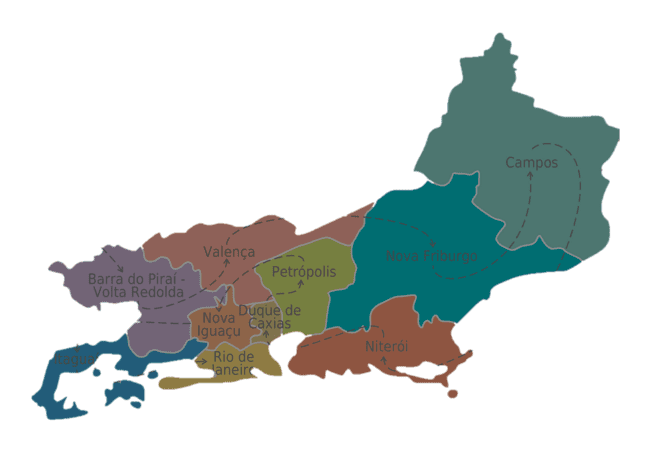 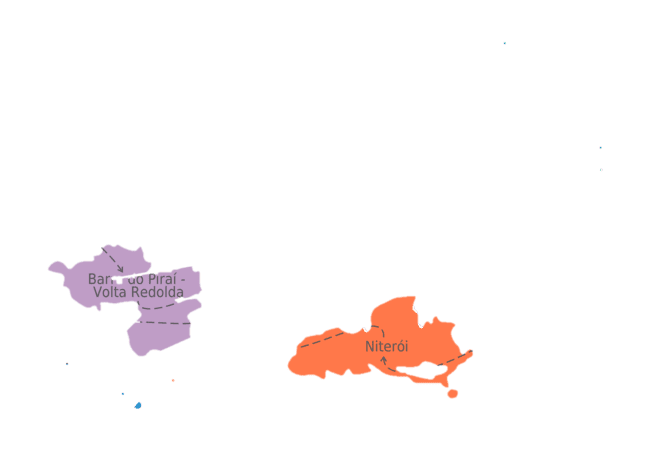 34
Fortalecer
Acompanhar
Promover
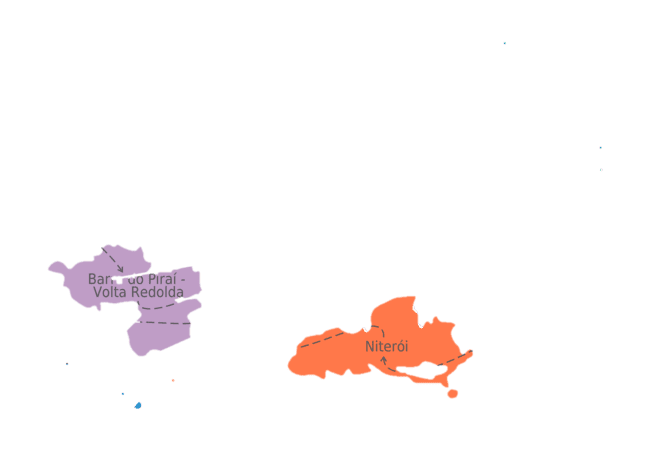 Despertar
Cultivar
Intensificar
Aprofundar
Fomentar
35
Paroquial
Arquidiocesano
Vicarial
36
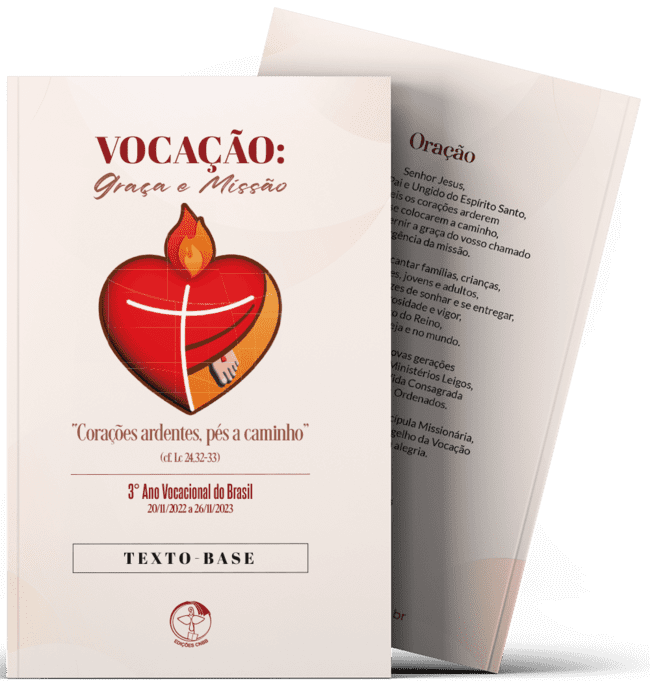 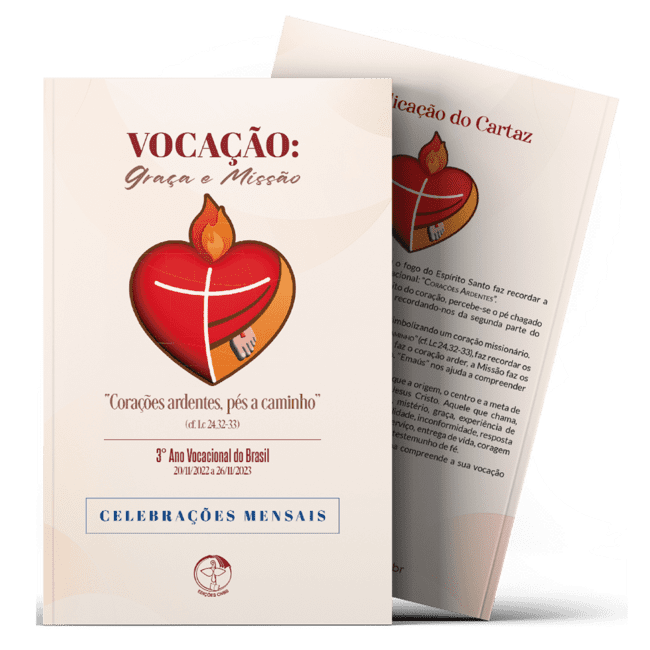 37
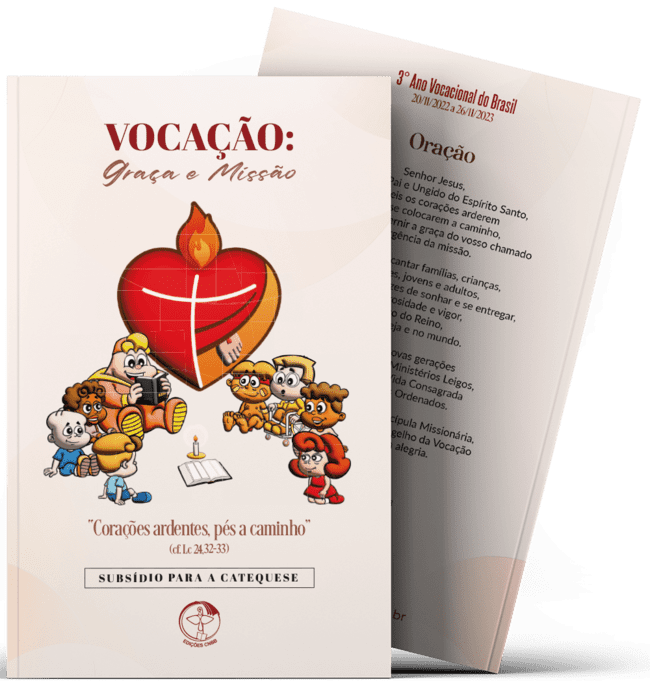 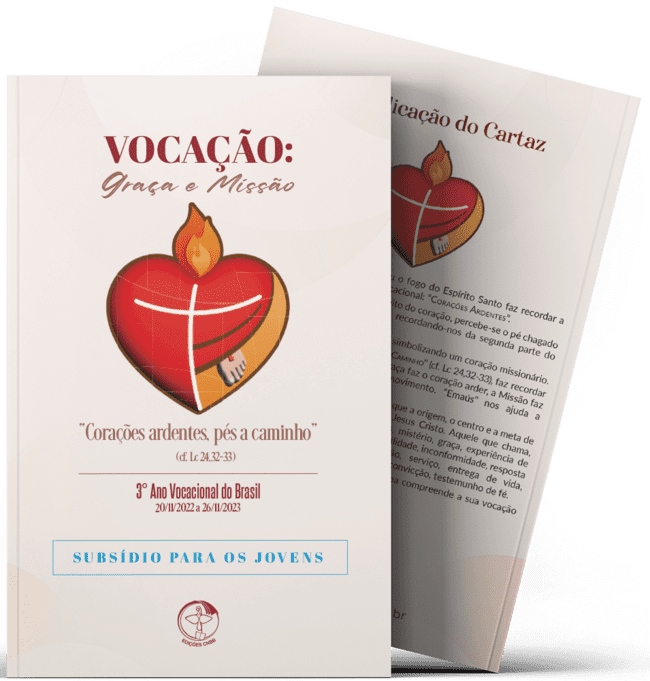 38
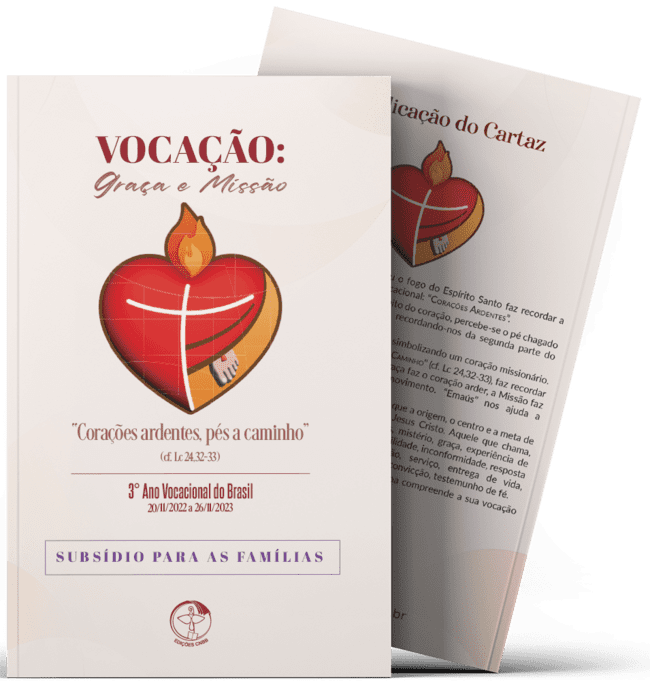 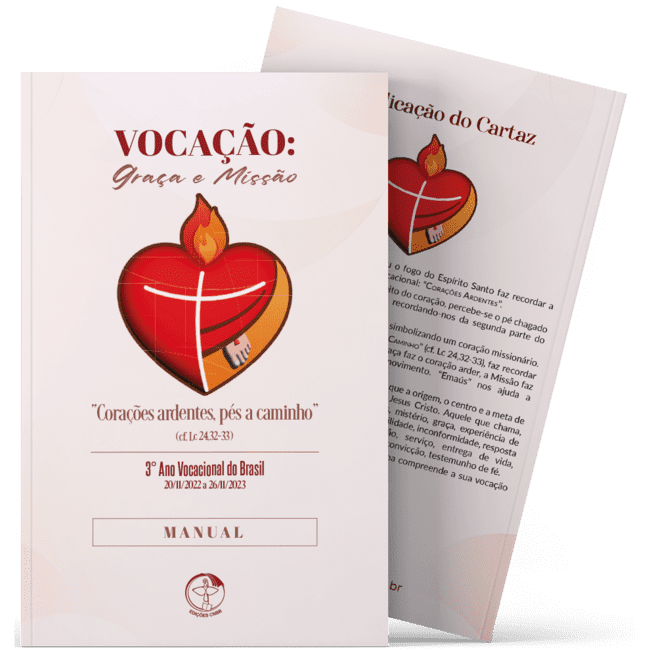 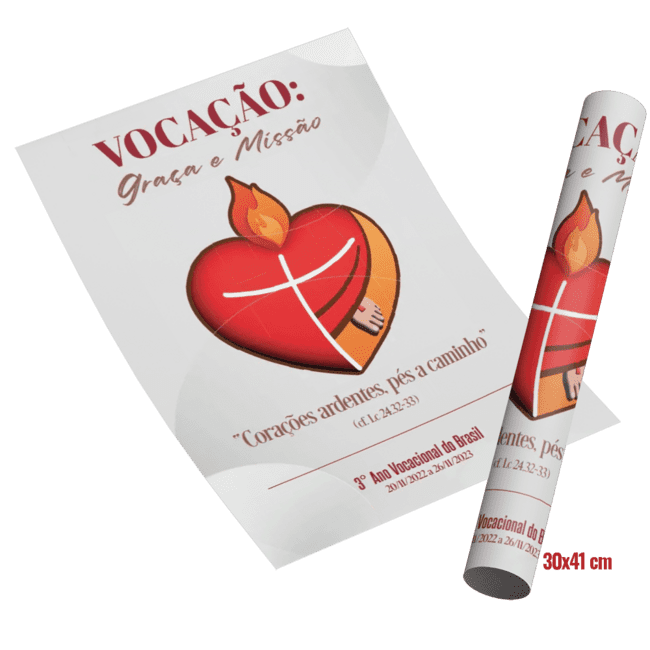 39
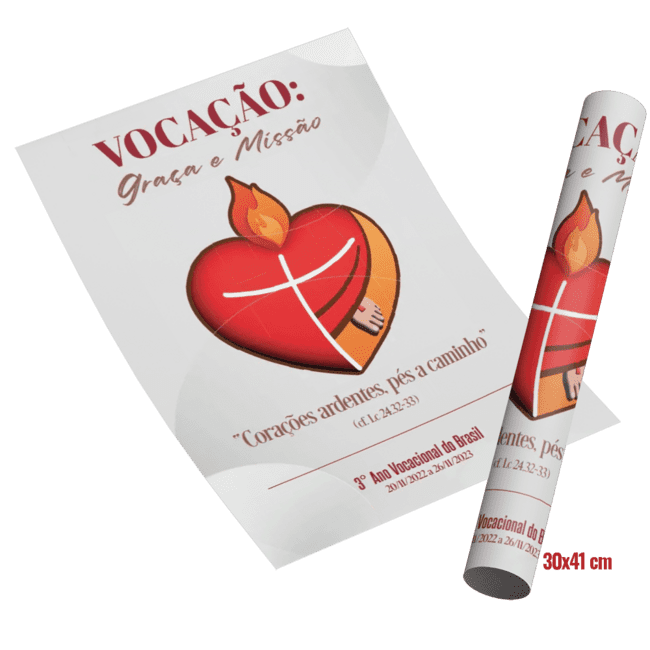 40
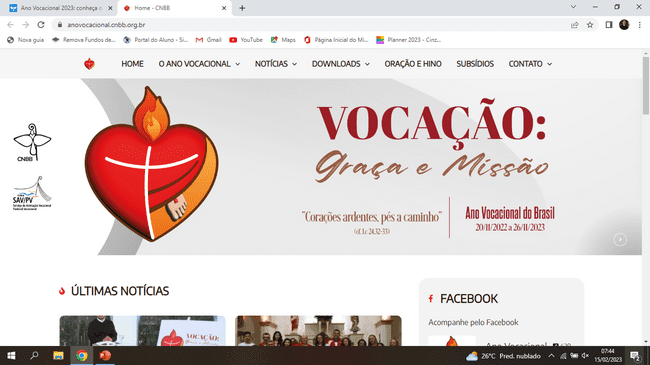 41
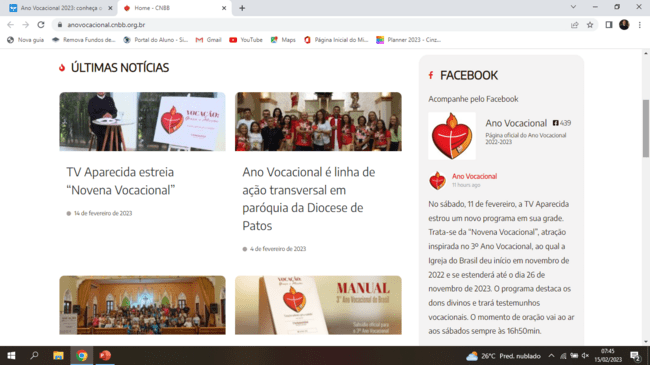 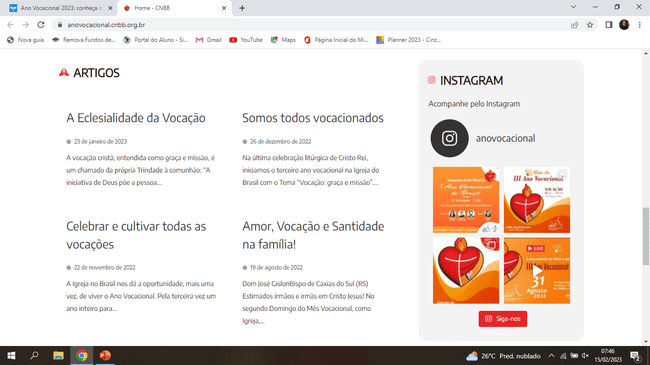 42
Apresentar a temática do Ano Vocacional na vida pastoral da Paróquia através das diversas atividades: encontros, formações, retiros, bem como, se aproximar das vocações religiosas oriundas da Paróquia e “fortalecer” as que estão presentes nela.

Divulgar o Ano Vocacional e rezar nesta intenção, apresentando-as,  inclusive, na Missa.
Paroquial
43
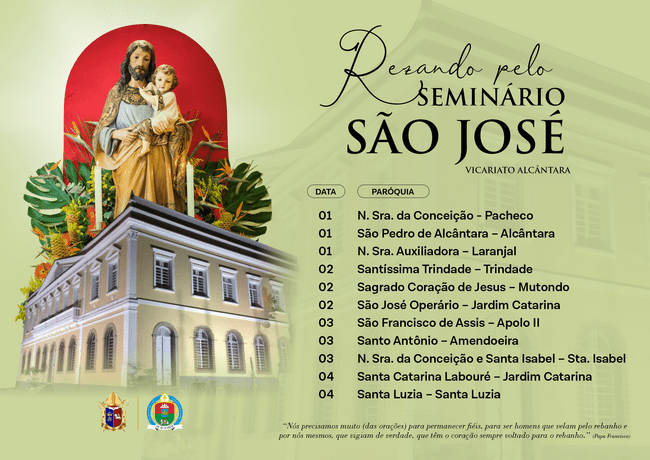 44
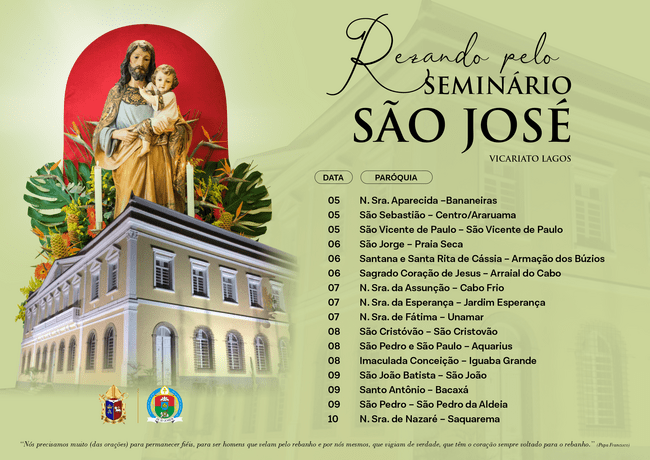 45
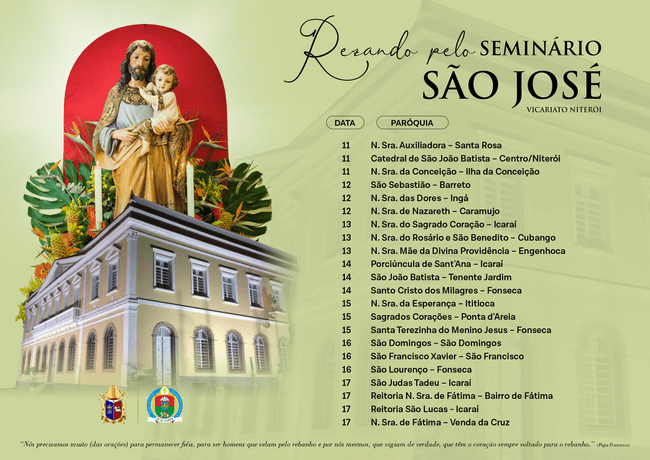 46
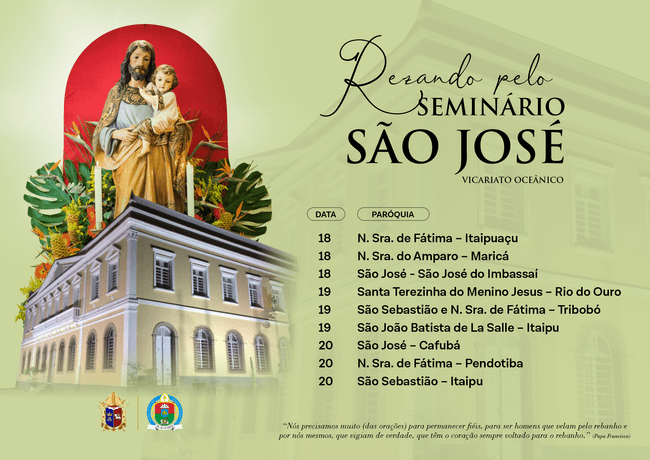 47
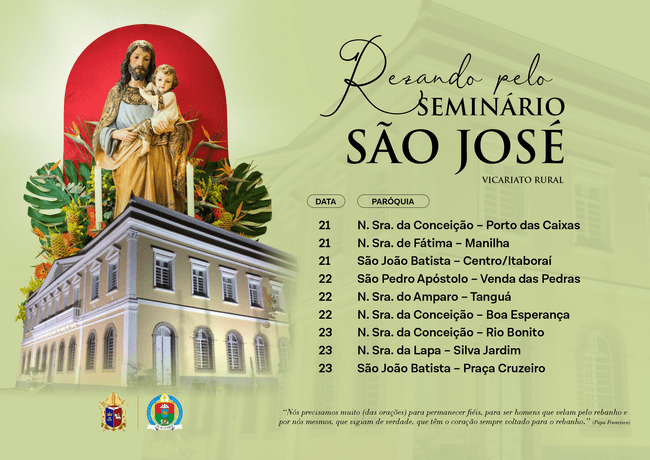 48
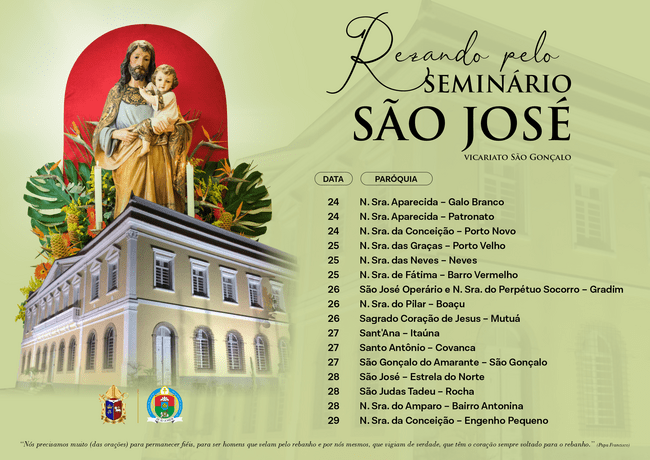 49
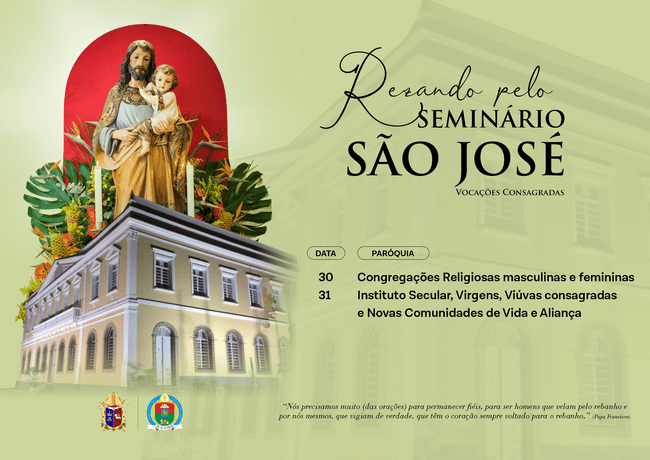 50
Aumentar, formar ou despertar uma consciência Vocacional.
Paroquial
51
“Aumentar a consciência vocacional nas paróquias e comunidades é um desafio que se aponta desde o 1º Congresso Vocacional do Brasil, em 1999. Passados quase 25 anos, Podemos dizer que tivemos avanços,
Paroquial
Texto Base, n.205
52
mas o desafio persiste, pois ainda é percebida uma animação vocacional “muito voltada às vocações específicas (vida religiosa e presbiteral), quando deveria incluir todas as vocações.
Paroquial
Texto Base, n.205
53
Paroquial
E faz-se necessário um grande trabalho vocacional para o Matrimônio e a família crista”.
Texto Base, n.205
54
Vicarial
Organizar e sistematizar as diversas realidades vocacionais presentes nos nossos vicariatos (Arquidiocese), contando com o auxílio das comissões vicariais.
55
Arquidiocesano
Missas Vocacionais com a presença do Seminário durante todo o ano, e não só no mês de Agosto.
56
Encontros de formação e espiritualidade nas paróquias
Arquidiocesano
Manhã/tarde vocacional paroquial:
1. Formação:- jovens, adultos, homens, mulheres, lideranças, etc.- temas específicos para cada grupo: Vocação, discernimento vocacional, Ano Vocacional, Pastoral Vocacional, etc.
57
Encontros de formação e espiritualidade nas paróquias
Arquidiocesano
Manhã/tarde vocacional paroquial:
2. Momento de espiritualidade:- Hora Santa Vocacional, Santo Terço, Meditação Dirigida, Liturgia das Horas, etc.
3. Santa Missa.Iniciando ou concluindo.
58
Retiro vocacional;

Jornada Vocacional Arquidiocesana (27/08);

(Sistematização das realidades vocacionais)
Arquidiocesano
59
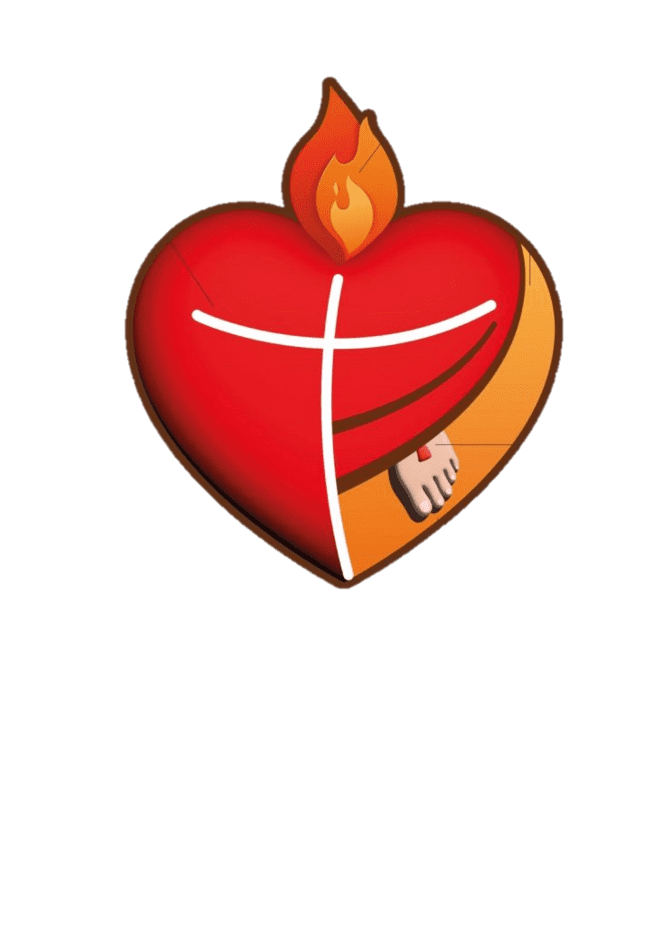 Desejamos que o Ano Vocacional ajude cada pessoa a acolher o chamado de Jesus como graça; seja uma oportunidade para que mais e mais corações ardam e que os pés se ponham a caminho, em saída missionária.
60
Oração do ano vocacional 2023
Senhor Jesus, enviado do Pai e Ungido do Espírito Santo,
que fazeis os corações arderem e os pés se colocarem a caminho, ajudai-nos a discernir a graça do vosso chamado e a urgência da missão.
Continuai a encantar as famílias, crianças, adolescentes, jovens e adultos, para que sejam capazes de sonhar e se entregar, com generosidade e vigor, a serviço do Reino, em vossa Igreja e no mundo.
61
Oração do ano vocacional 2023
Despertai as novas gerações para a vocação aos ministérios leigos, ao Matrimônio, à Vida Consagrada e aos Ministérios Ordenados.

Maria, Mãe, Mestra e Discípula Missionária, ensinai-nos a ouvir o Evangelho da Vocação e a responder com alegria.
Amém!
62
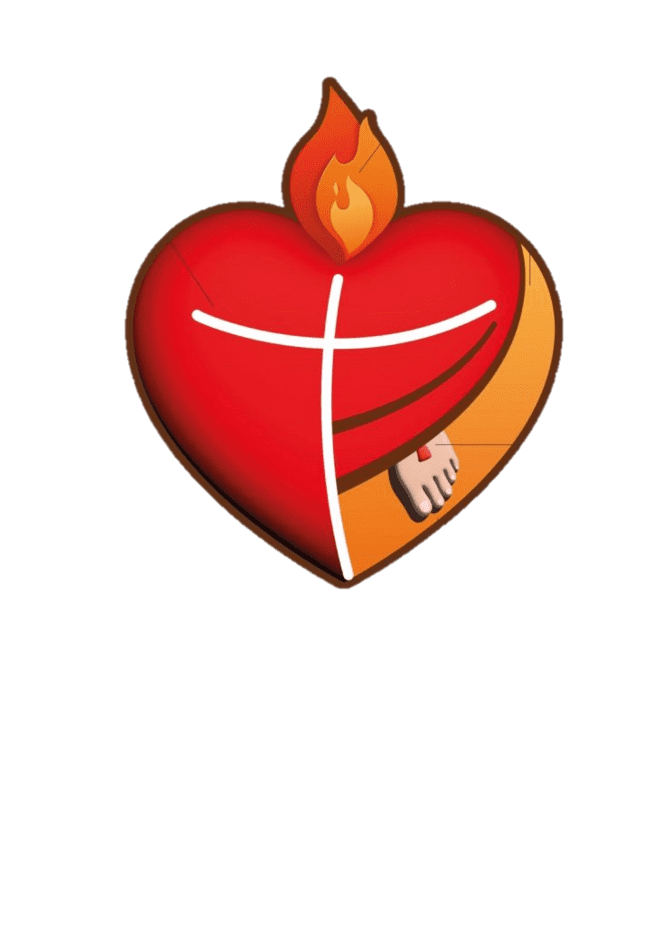 VOCAÇÃO:
Graça e missão
63